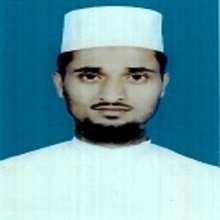 শুভেচ্ছা
মুহাম্মদ নুরুল আবছার  
সহকারী শিক্ষক
ফাঁসিয়াখালী ইসলামিয়া কামিল মাদ্রাসা 
বারবাকিয়া, পেকুয়া, কক্সবাজার।
বাংলাদেশ ও বিশ্বপরিচয়
৯ম-১০ম শ্রেণি
সময়ঃ ৫০ মিনিট
নিচের ছবিটি দেখ
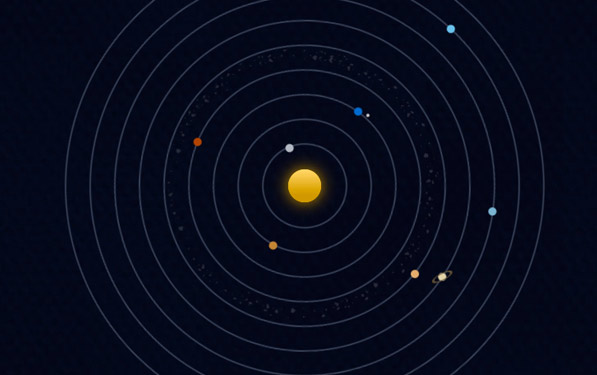 সৌরজগৎ 
অধ্যায়ঃ চতুর্থ (সৌরজগৎ ও ভূমণ্ডল)
পৃষ্ঠাঃ 5৫-5৬
শিখনফল
এই পাঠ শেষে শিক্ষার্থীরা –

সৌরজগতের সংজ্ঞা বলতে পারবে।
সৌরজগতের গ্রহ গুলোর নাম বলতে পারবে।
সৌরজগতের বৃহত্তম ও ক্ষুদ্রতম গ্রহ চিহ্নিত করতে  পারবে।
পৃথিবী সম্পর্কে  ব্যাখ্যা করতে পারবে। 
পৃথিবী গ্রহে জীব বসবাসের কারন ব্যাখা করতে পারবে।
গ্রহগুলোর অবস্থান বর্ণনা করতে পারবে।
সৌরজগৎ
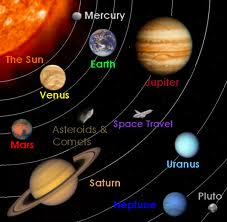 ছবিটি দেখ
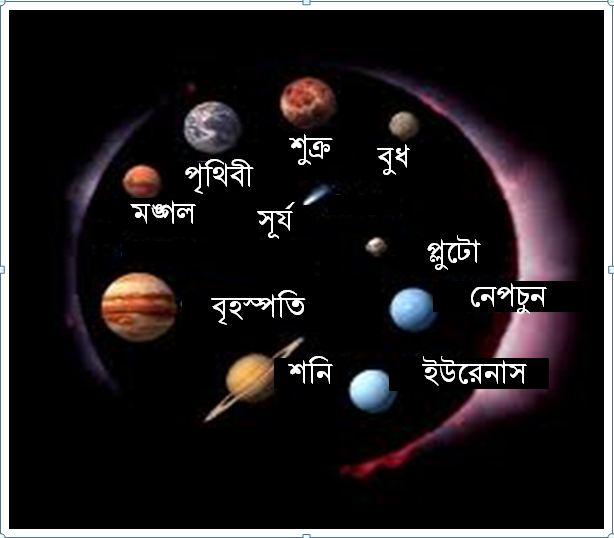 গ্রহ গুলোর অবস্থান লক্ষ কর।
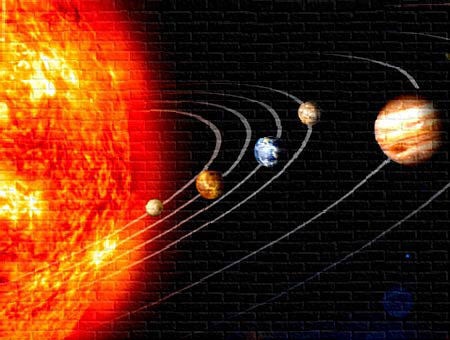 সূর্যকে কেন্দ্র করে অন্য গ্রহগুলোর আবর্তন লক্ষ কর।
বৃহস্পতি
বুধ
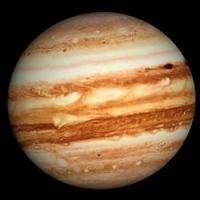 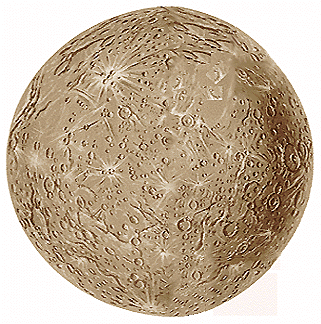 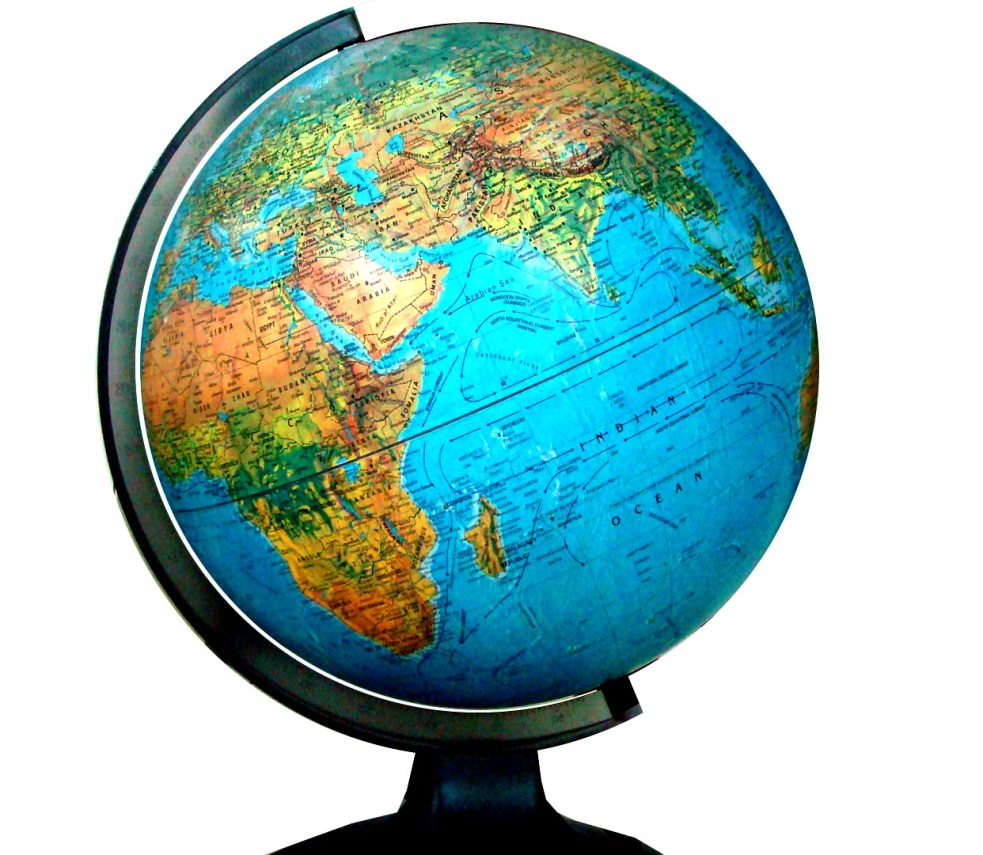 পৃথিবী
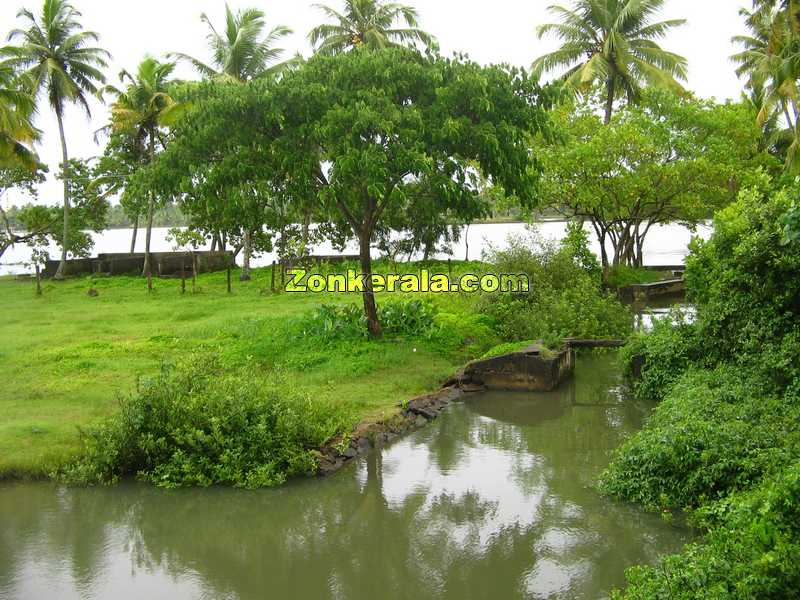 আবাসযোগ্য পৃথিবী
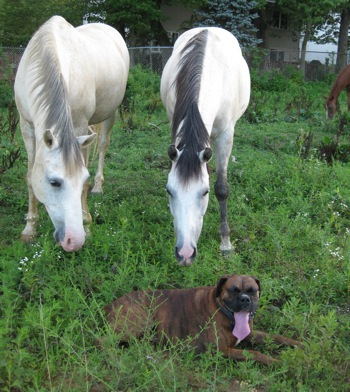 বেঁচে থাকার 
জন্য প্রয়োজনীয় অক্সিজেন খাদ্য, ও পানি পৃথিবী গ্রহে পাওয়া যায়।
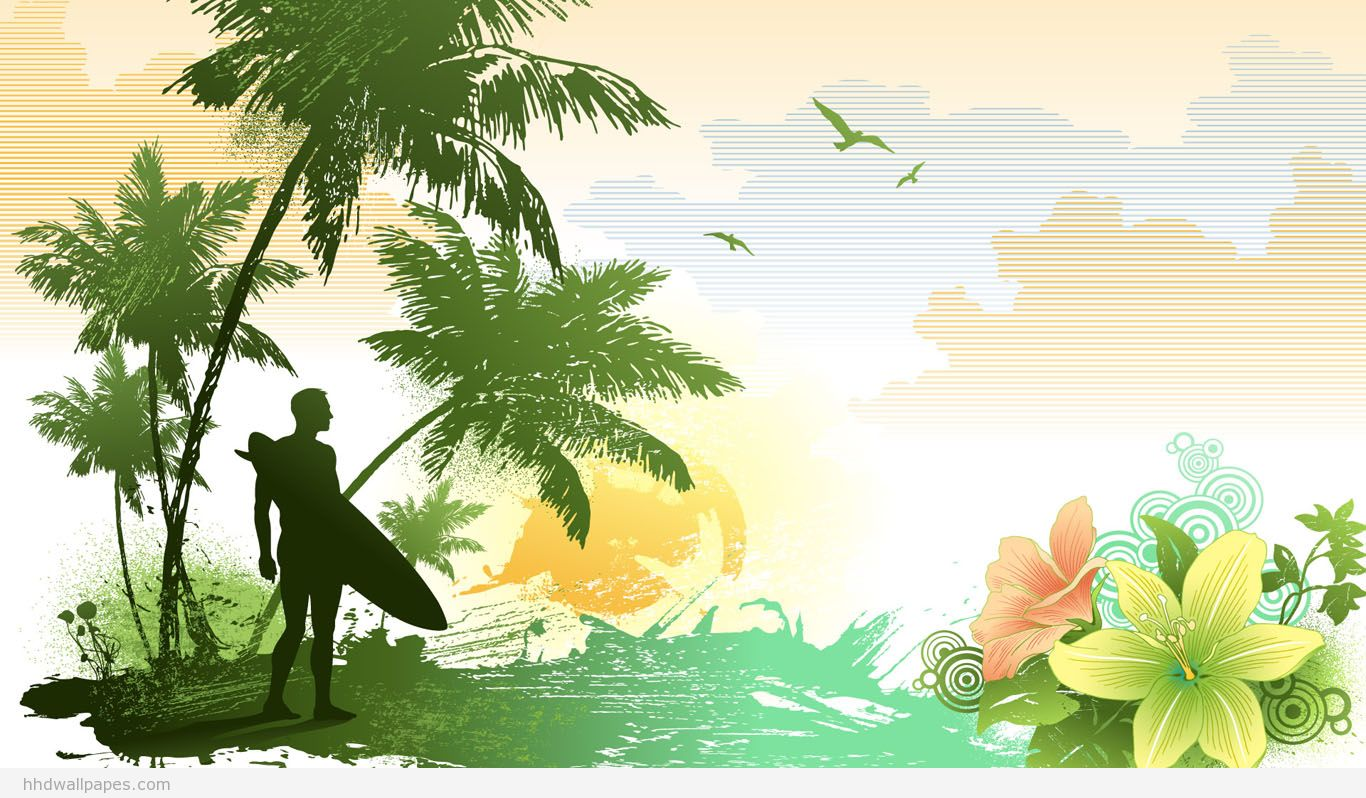 সমুদ্র
একজন সার্ফার সমুদ্রতীরে দাঁড়িয়ে আছে।
দলীয় কাজ

 সৌরজগতের গ্রহসমূহের একটি তালিকা তৈরি কর এবং বড় ও ছোট গ্রহটি চিহ্নিত কর।
উত্তর বলি
সৌরজগৎ কাকে বলে?
সৌরজগতের গ্রহ কয়টি?
সৌরজগতের বড় ও ছোট গ্রহের নাম কি?
বাড়ির কাজ
    সৌরজগতের গ্রহ গুলোর মধ্য পৃথিবীই প্রাণী উদ্ভিদের জীবন ধারনের আদর্শ ও উপযোগী গ্রহ ব্যাখ্যা কর।
ধন্যবাদ
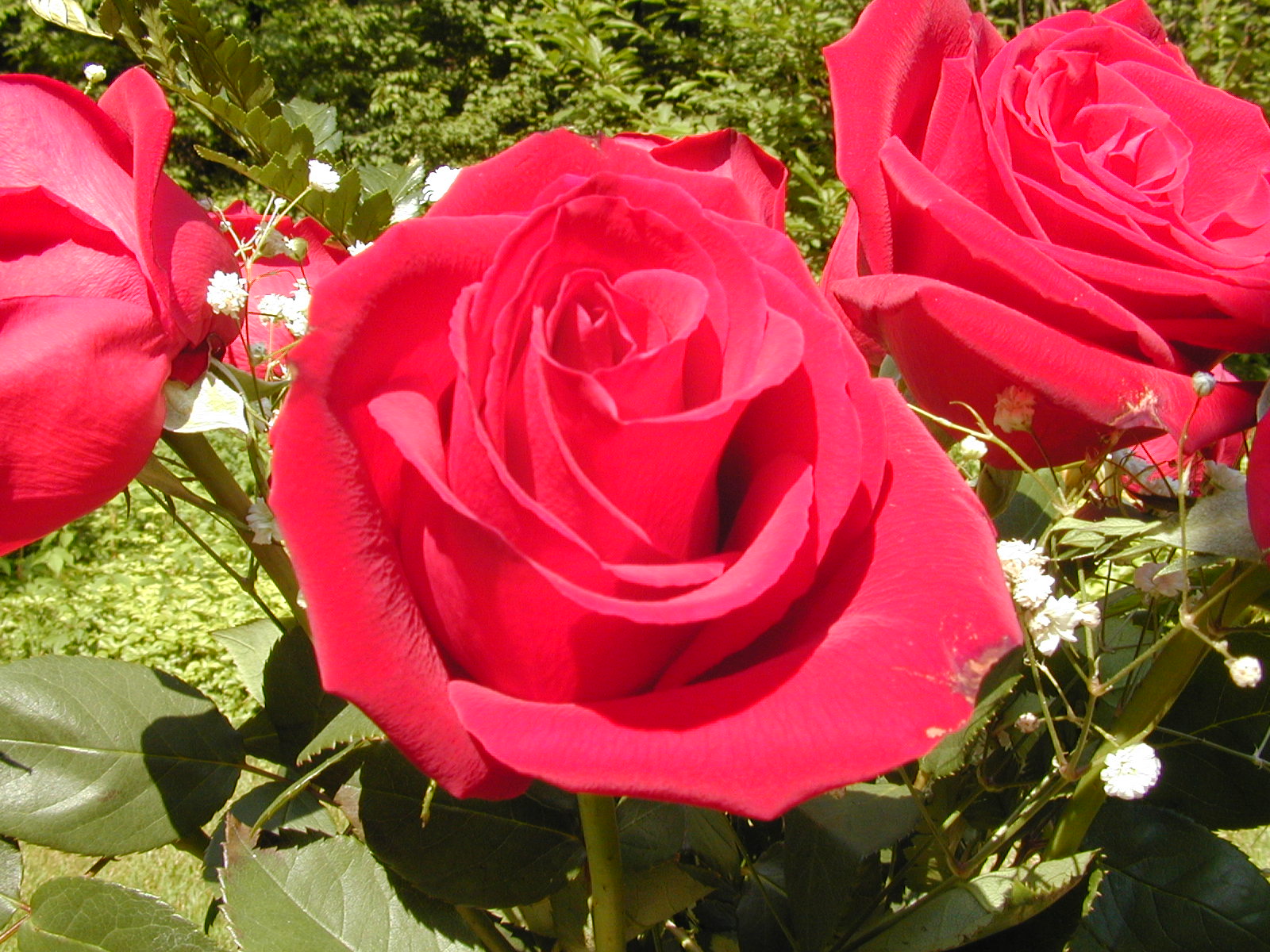